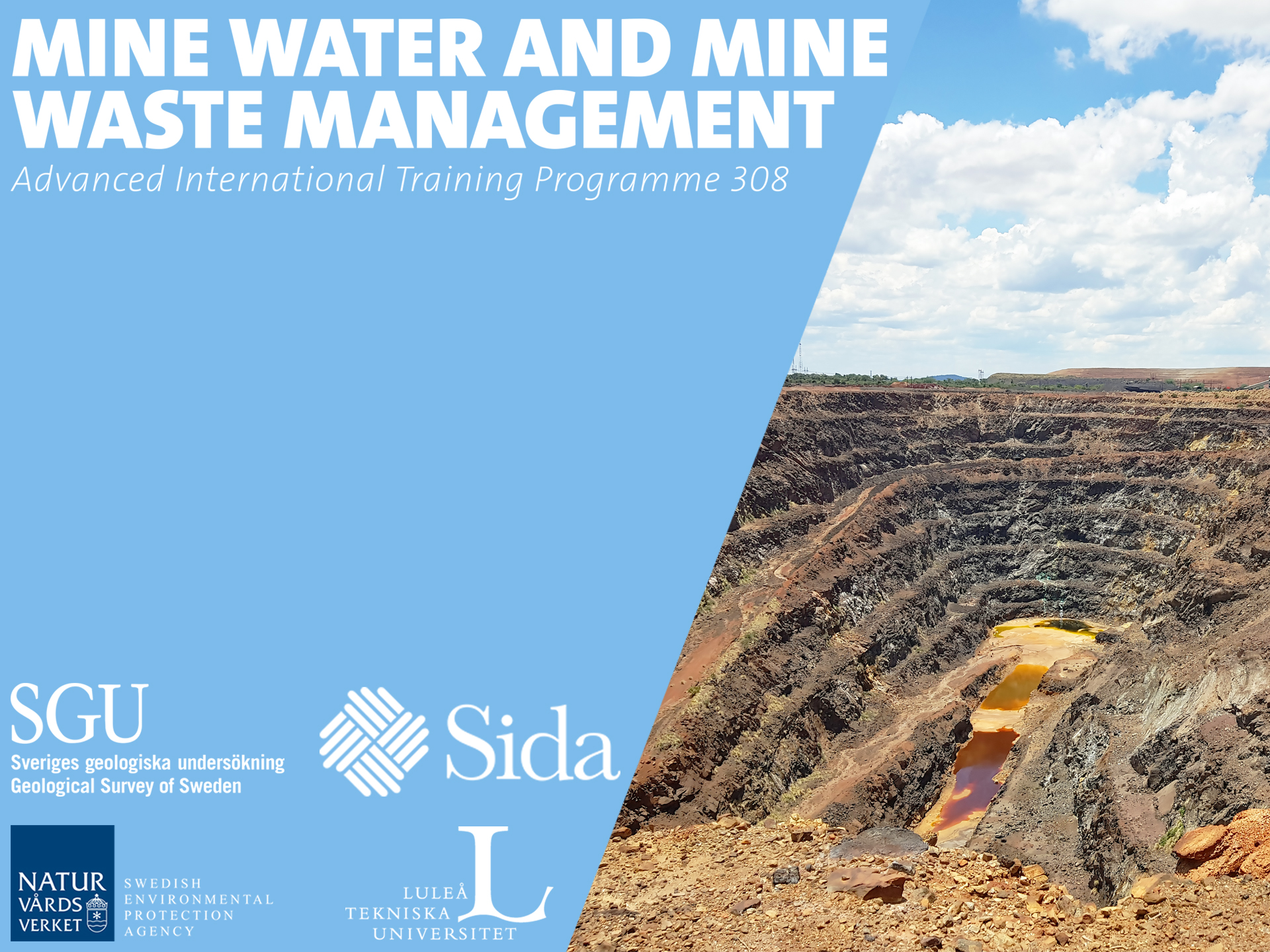 Name of projectOrganisations()
From CountryPlace and date of presentation

Group members, XX, XX, XX, XX
XX,XX
1
Mining and environment in “Name of Country”
Current activities
Recent developments
Challenges and possibilities
Project name and Country
Add picture
2
Our organisation(s)
Our organisation’s main responsibilities and functions in the extractive industry
Short presentation
Project name and Country
Add picture
3
[Speaker Notes: When presenting your organisation, consider focusing the information to your specific Department and Unit, the ones that have been involved in developing the Change Project, so that it becomes clear why you have chosen the particular project focus, why it is relevant to your Department’s functions and specific work.]
Our project
Why this project?
What problem do we address?
What is the long term and short term goals?
Project name and Country
Add picture
4
[Speaker Notes: Make sure to explain the relevance of the problem you address and the project’s goals to your country’s recent developments, challenges and possibilities, which you have just presented.]
Stakeholders
Who is important in this project?
Project name and Country
Add picture
5
[Speaker Notes: In presenting stakeholders of your project, consider for example: 
Who is intended to benefit from your project?
Who needs to be involved for the project to work out? (e.g. communities, technical staff, certain agencies)?
Who has influence over the project?]
Our projects – activities and our project journey
What did we do?
How did we adjust along the way?
How have we communicated and informed about our project?
Project name and Country
Add picture
6
[Speaker Notes: In describing how you developed your change project and the activities that you carried out, consider presenting not only those activities that were in your original project plan, but also:

Any challenges or opportunities that you encountered? 
If you adjusted your project’s goals or activities in the face of challenges / opportunities?
What were the really critical steps in your project? 
How you have involved the key stakeholders that you previously described. Have you involved them in different ways? Have you communicated about the project in different ways with different stakeholders, in order to get their support?]
Our projects – achievements
What did we achieve?
Why are these achievements important?
Project name and Country
Add picture
7
[Speaker Notes: In describing your achievements, consider presenting not only any products that you have developed or tasks finalized, but also accomplishments along the way that helped move the project activities forward, for example, if you: 
Gained support from your management and leadership. If so, how? What kind of support (technical, resources, time, formal approval)
Managed to get key stakeholders, including key colleagues or those intended to benefit from your project on-board and engaged? If so, how? In what way?

You may also describe:
Any challenges or opportunities that you encountered
If you adjusted your project’s goals or activities in the face of challenges / opportunities.
If what you thought would happen when you carried out the activities actually did happen in reality. Or did your activities lead to unexpected results? 

Do explain why the achievements are important, linking it to your project’s goals and/or your organisation’s work with promoting sustainable mining.]
Lessons learned
What have we learned?
How would we have done it differently?
Project name and Country
Add picture
8
[Speaker Notes: Reflect on the main lessons learned from developing and initiating your project to date. 
Consider, for example:
Any insights about possible limitations of the project
Any insights about what made the project ”move forward”, what were the catalysing factors?
Any insights about your own roles as ”change agents”, your strengths/ challenges in driving a project forward.
Any insights about working together as a team?

To sum it up, you may reflect on how you would have done the project differently if you started again from the beginning.]
What happens next
What do we do wish for this project in the future?
How can we build on and expand support for our project?
Who will carry the project forward?
Project name and Country
Add picture
9
Project name and Country
10